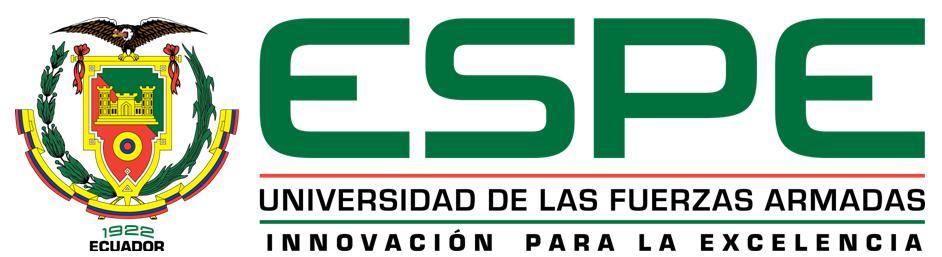 DEPARTAMENTO DE CIENCIAS ECONOMICAS ADMINISTRATIVAS Y DE COMERCIOTESIS DE GRADO PREVIA A LA OBTENCIÓN DEL TÍTULO DE: INGENIERA EN FINANZAS, CONTADORA PUBLICA, AUDITOR
“AUDITORÍA DE GESTIÓN A LOS PROCESOS DE GESTIÓN COMERCIAL Y HUMANA DE LA EMPRESA MULTIPETROL S.A., POR EL AÑO 2014”
AUTOR: MARIA CRISTINA GILER CEDEÑO
DIRECTOR: DR. ANÍBAL ALTAMIRANO                    CODIRECTOR: DR. AMARO BERRONES
MULTIPETROL S.A.
ASPECTOS GENERALES
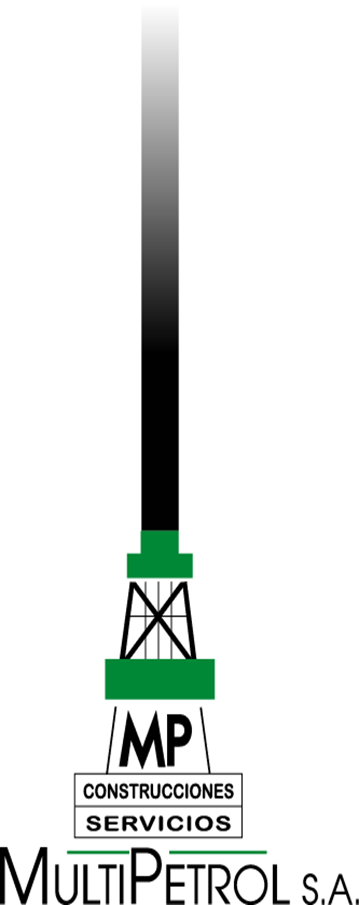 Presta servicios múltiples a la industria petrolera
1995 atendió servicios de suministro de materiales y agregados para construcción de plataformas petroleras
Prestación de servicios de Construcción de Oleoductos y Perforación de Pozos de Agua.
En el año 2004 incursiono en las labores de prestación de servicios ambientales en las áreas de Tratamiento de Fluidos y cortes de Perforación y
Tratamiento de aguas residuales y agua potable, principalmente en taladros de perforación
ORGANIGRAMA
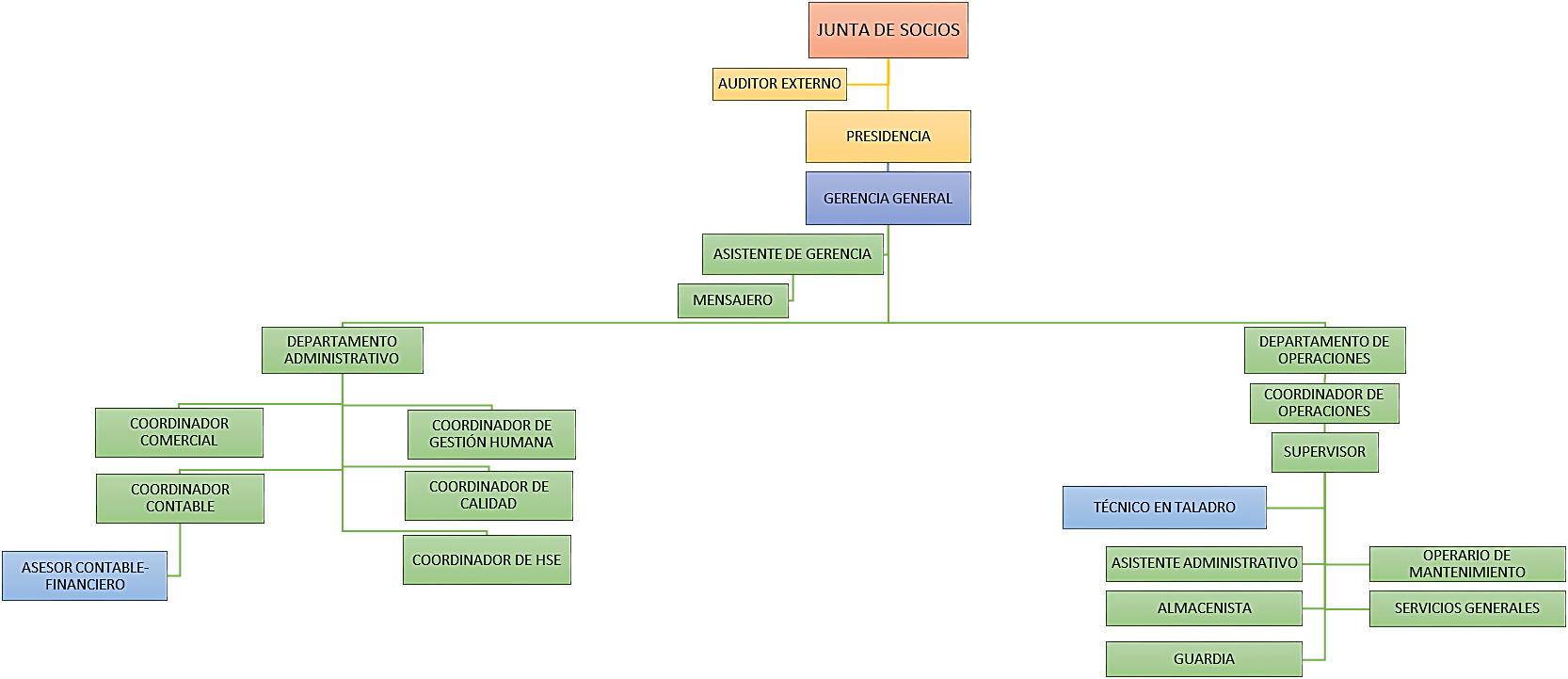 SERVICIOS
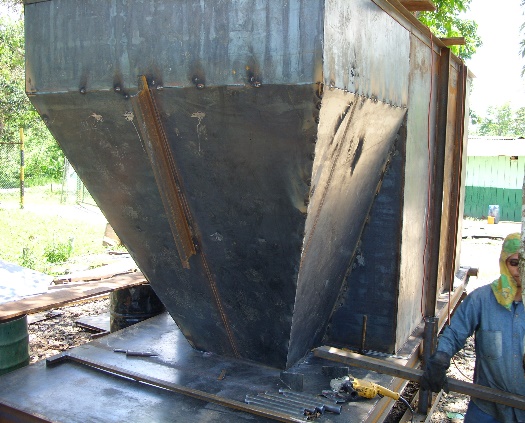 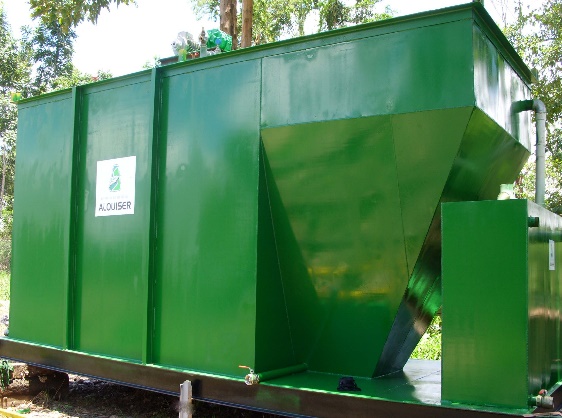 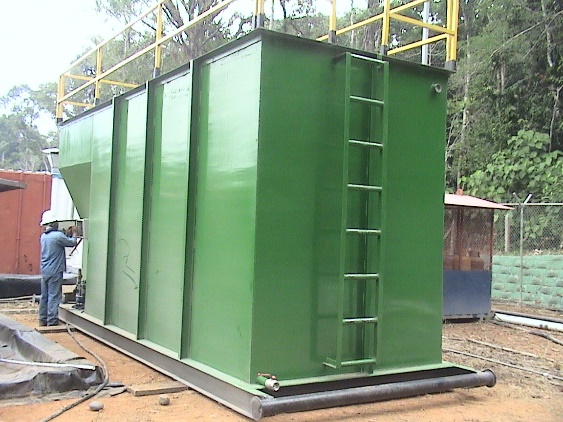 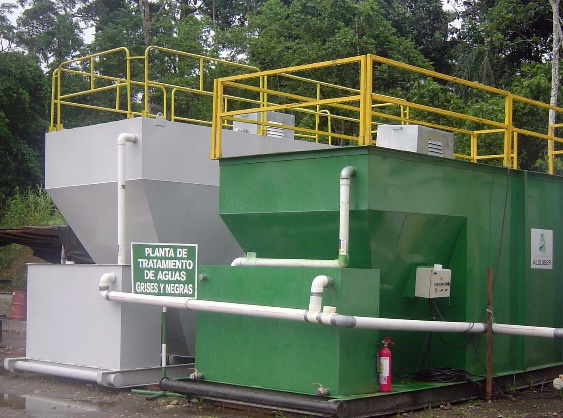 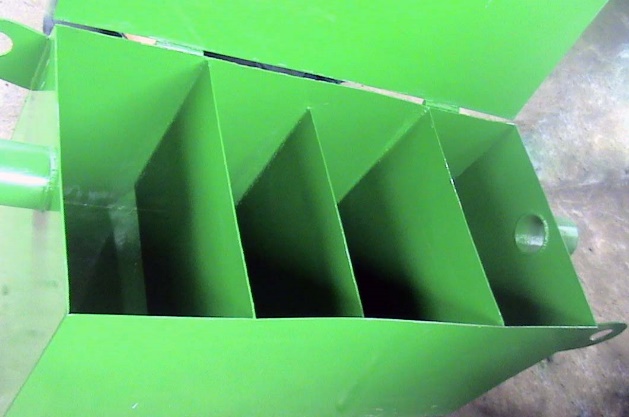 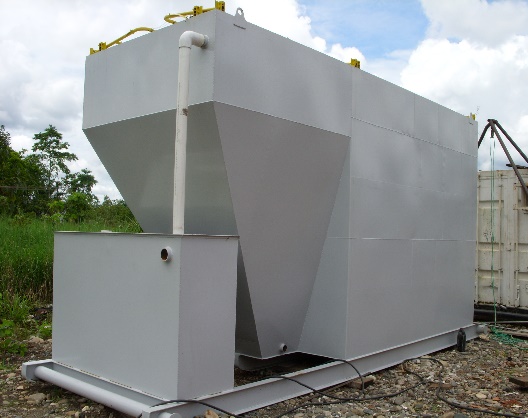 CLIENTES
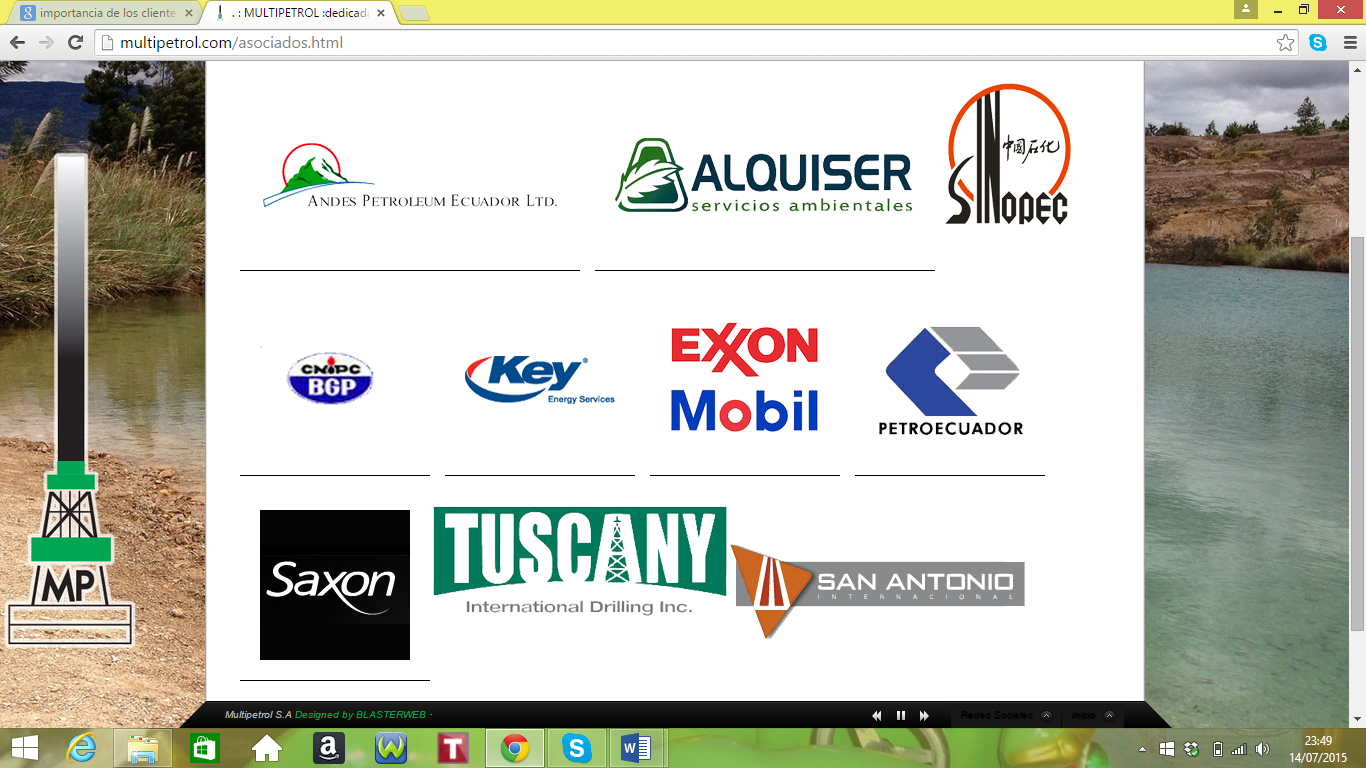 DIRECCIONAMIENTO ESTRATÉGICO
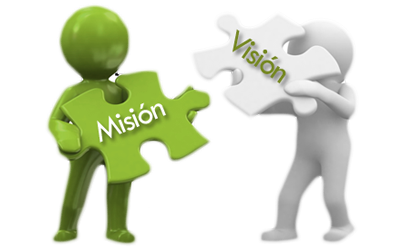 Mision “Satisfacer como empresa de servicios ambientales las necesidades de nuestros clientes contribuyendo a su productividad, ofreciendo excelencia y rentabilidad en los servicios prestados, siempre con sentido social
Visión “Hacer de MULTIPETROL un modelo de empresa líder en servicios ambientales para la industria, por cumplimiento, oportunidad y excelencia con presencia competitiva en Latinoamérica”
ANALISIS SITUACIONAL
FUNDAMENTOS TEÓRICOS
AUDITORIA DE GESTIÓN
“El examen crítico, sistemático e imparcial de la administración de una entidad para determinar la eficacia con la que logra los objetivos y la eficiencia y economía con que se utiliza y obtiene los recursos, con el objeto de sugerir recomendaciones que mejoraran las gestiones en el futuro”
Fases:
Fase I: 		Planificación Preliminar
Fase II: 	Planificación Específica
Fase III: 	Ejecución de trabajo
Fase IV: 	Comunicación de Resultados
Fase V: 	Seguimiento y Monitoreo
NORMATIVA
NAGA´s
NIA’s
Código de Ética
CONTROL INTERNO
COSO II
Plan de organización para salvaguardar sus actividades
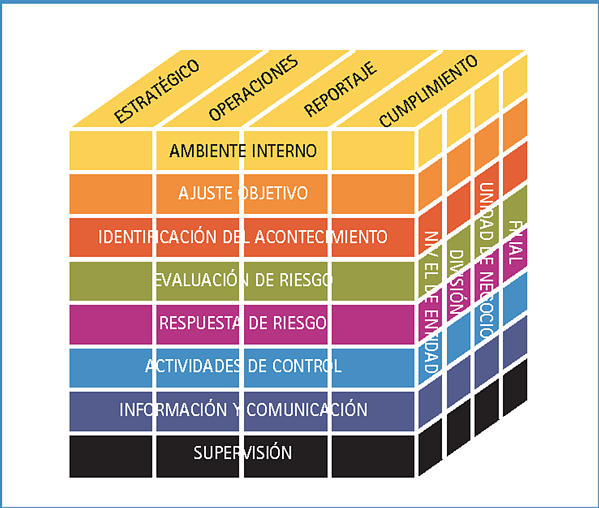 Herramientas para evaluar el Control Interno
Matrices
narrativas
Flujogramas
cuestionarios
Combinación de métodos
CASO PRÁCTICO DE LA AUDITORÍA DE GESTIÓN A LOS PROCESOS DE GESTIÓN COMERCIAL Y HUMANA DE LA EMPRESA MULTIPETROL S.A., POR EL AÑO 2014
GESTIÓN COMERCIAL
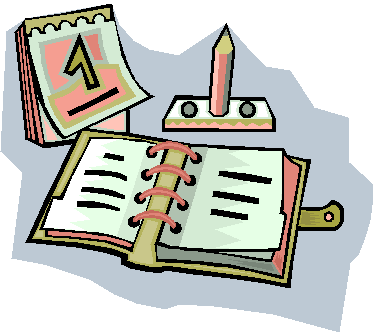 PLANIFICACIÓN PRELIMINAR
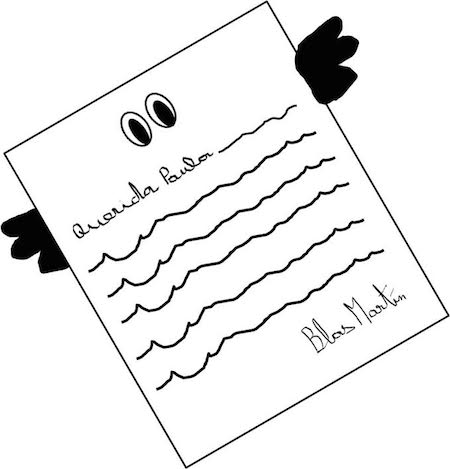 PLANIFICACIÓN ESPECIFICA
EJECUCIÓN
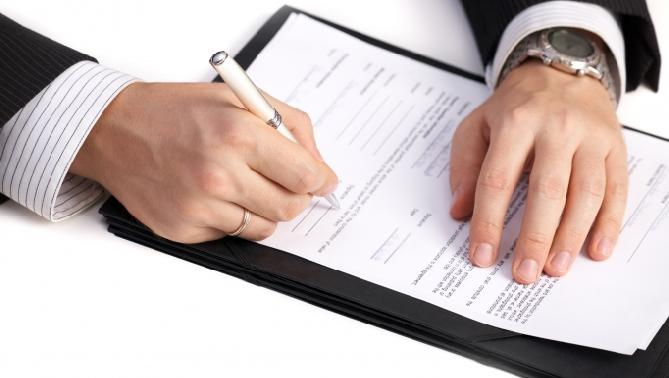 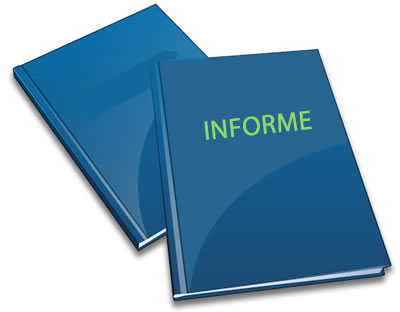 INFORME FINAL
GESTIÓN HUMANA
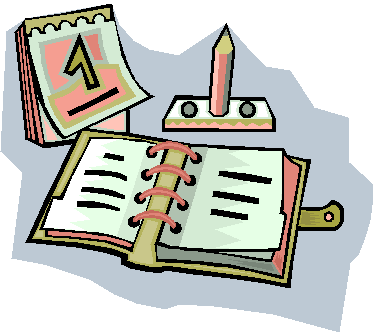 PLANIFICACIÓN PRELIMINAR
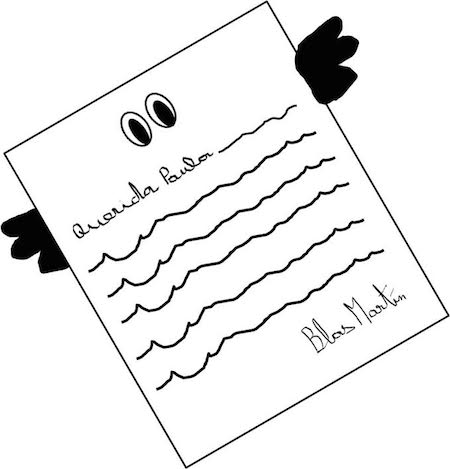 PLANIFICACIÓN ESPECIFICA
EJECUCIÓN
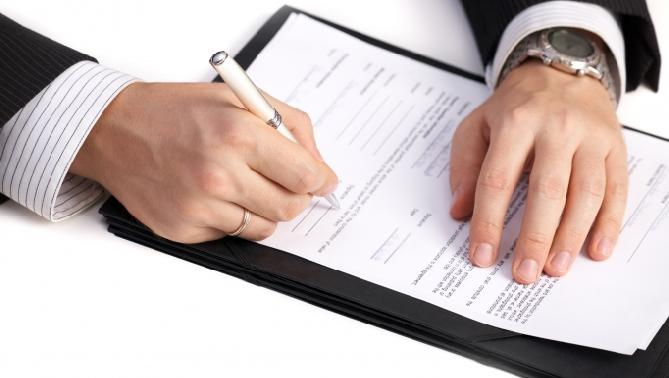 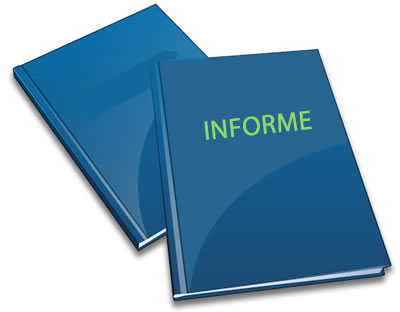 INFORME FINAL
CONCLUSIONES Y RECOMENDACIONES
CONCLUSIONES:
La Estructura Orgánica muestra una adecuada distribución jerárquica y de responsabilidades

La evaluación del Control Interno permitió detectar falencias e identificar oportunidades de mejora

No existe una correcta ponderación al momento de contratar personal 

La falta de capacitación a los clientes internos, disminuye la competitividad de la compañía

 La falta de evaluación del desempeño de los trabajadores disminuye la capacidad de localizar problemas de integración del trabajador  a la organización
CONCLUSIONES Y RECOMENDACIONES
RECOMENDACIONES:
Estructurar la Planificación Estratégica de tal forma que pueda ser emitida y comunicada a todos sus empleados

Implementar un Manual de Funciones

Implementar una evaluación del desempeño

Ejecutar el plan de capacitación
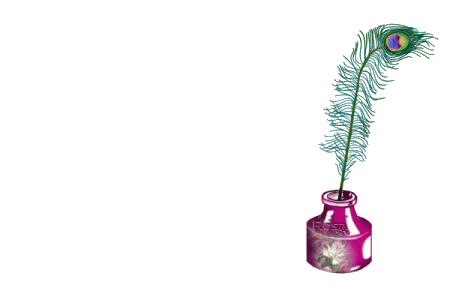